Data o volbách
29. dubna 2015
Z0081 Prostorové sociálně ekonomické informace a jejich využití
Volební výsledky 1
Volby.cz
provozuje ČSÚ, výsledky všech voleb a referend od roku 1990
web: http://www.volby.cz/
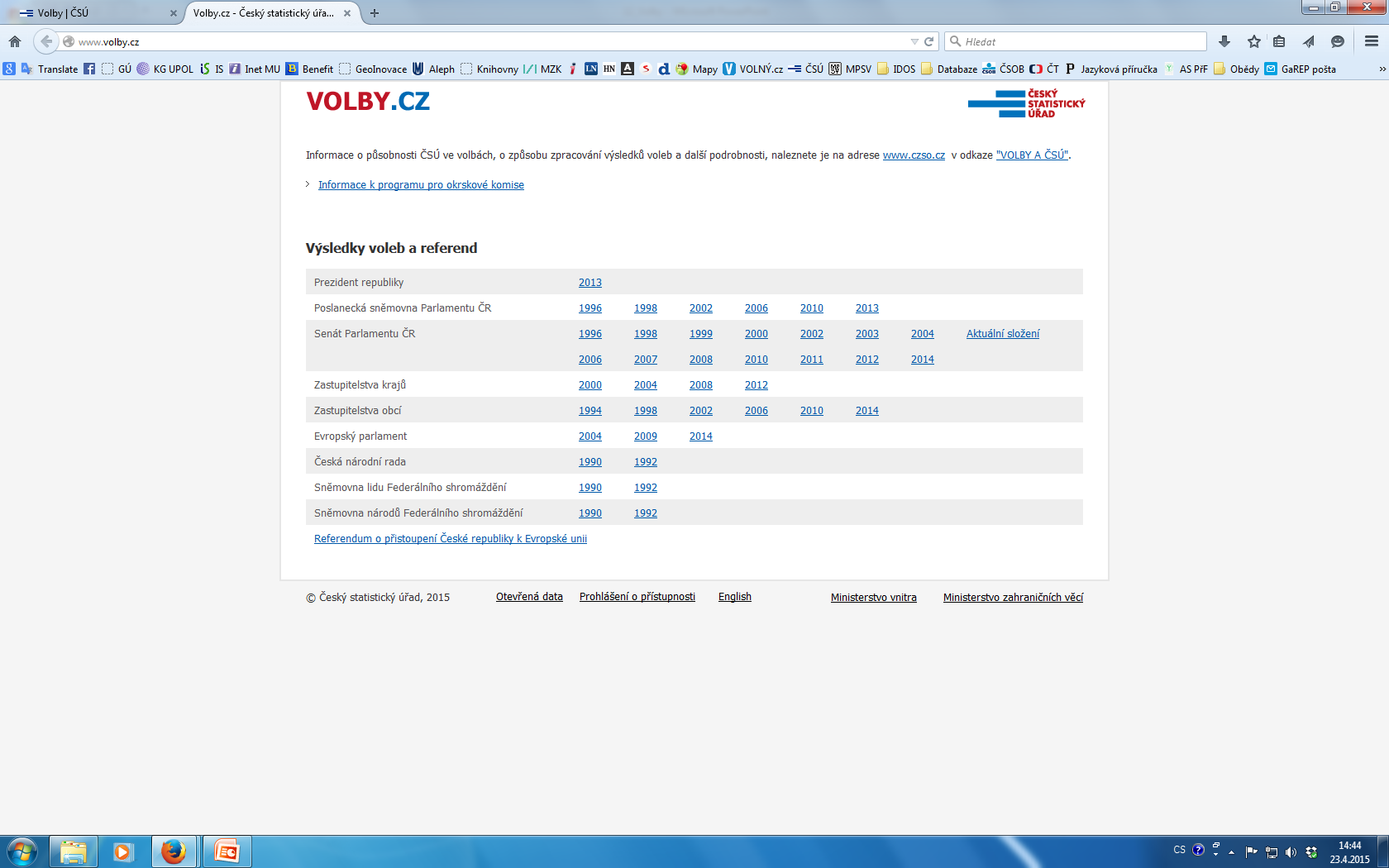 Z0081 Prostorové sociálně ekonomické informace a jejich využití
Volební výsledky 2
co je zveřejněno?
pořadí jmen vč. titulů na kandidátní listině (role titulů)
věk
navrhující strana a politická příslušnost (role nestraníků, účelové názvy uskupení, ...)
povolání (role doktorů, VŠ pedagogů a podobně)
bydliště
přednostní hlasy (abs. a v %)
případný zisk mandátu a pořadí

prostorová úroveň
vše zveřejněno až do úrovně jednotlivých volebních okrsků
výsledky voleb a demokracie, jistota dostupnosti dat

chybí výsledky komunálních voleb v roce 1990
Z0081 Prostorové sociálně ekonomické informace a jejich využití
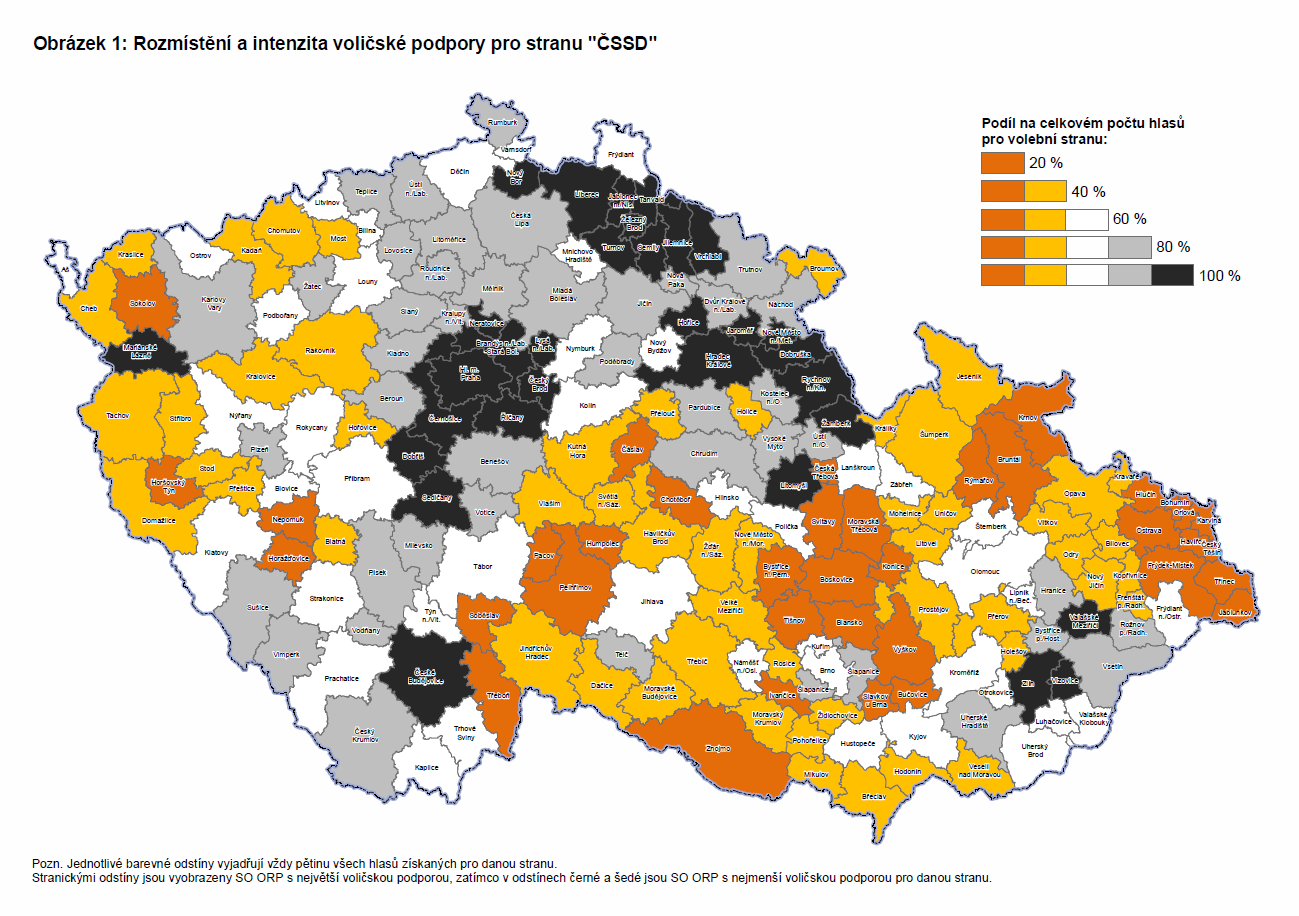 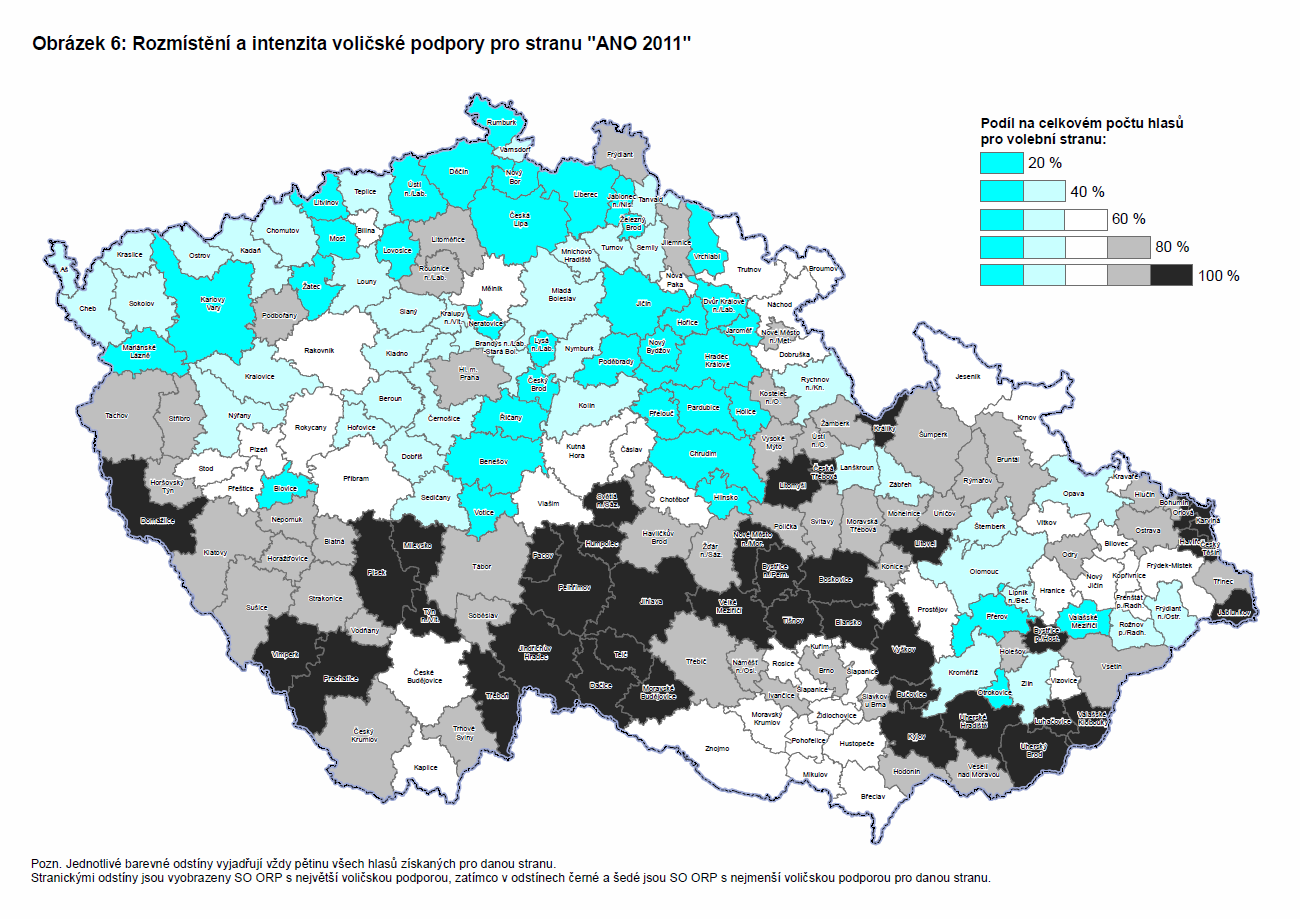 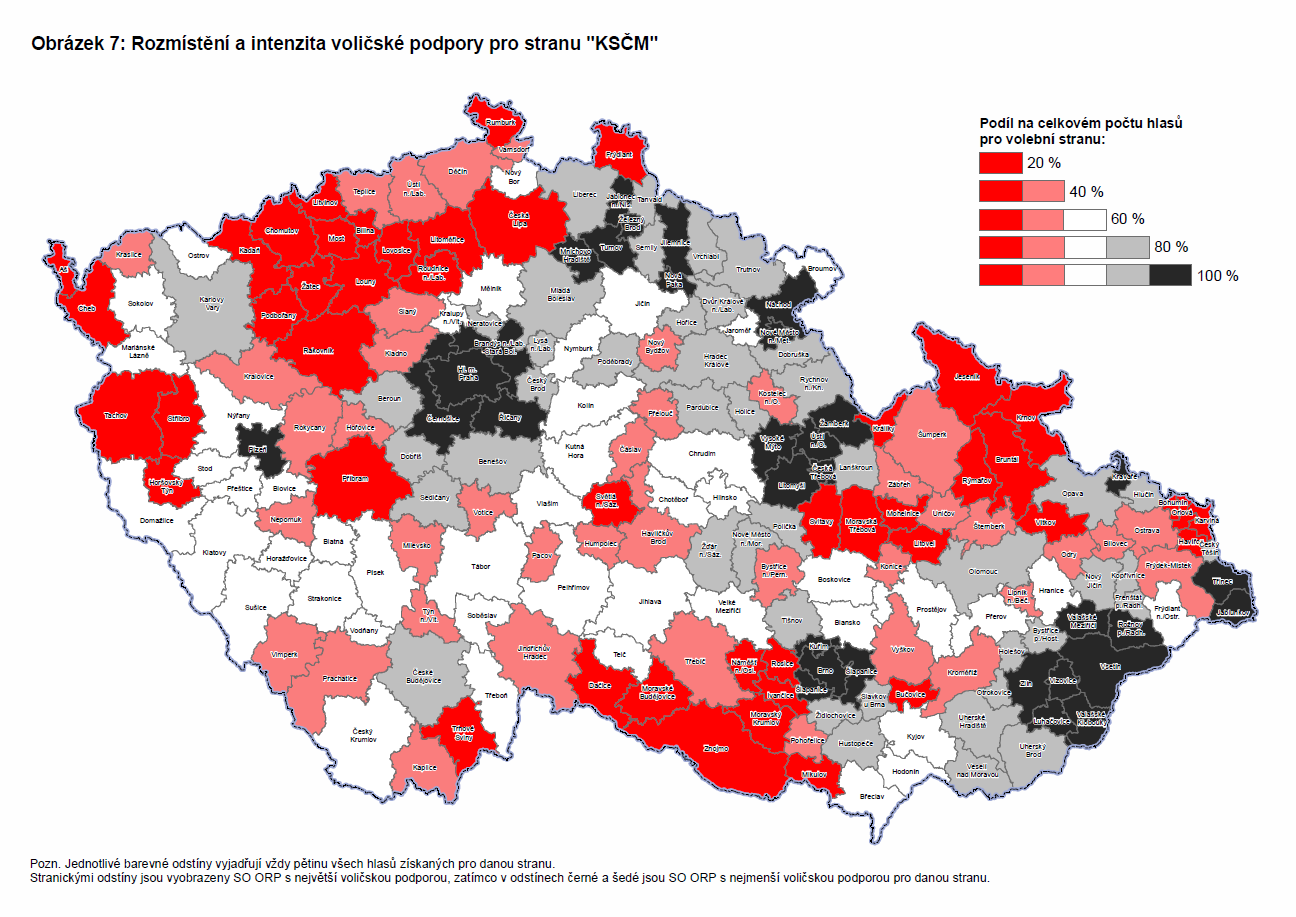 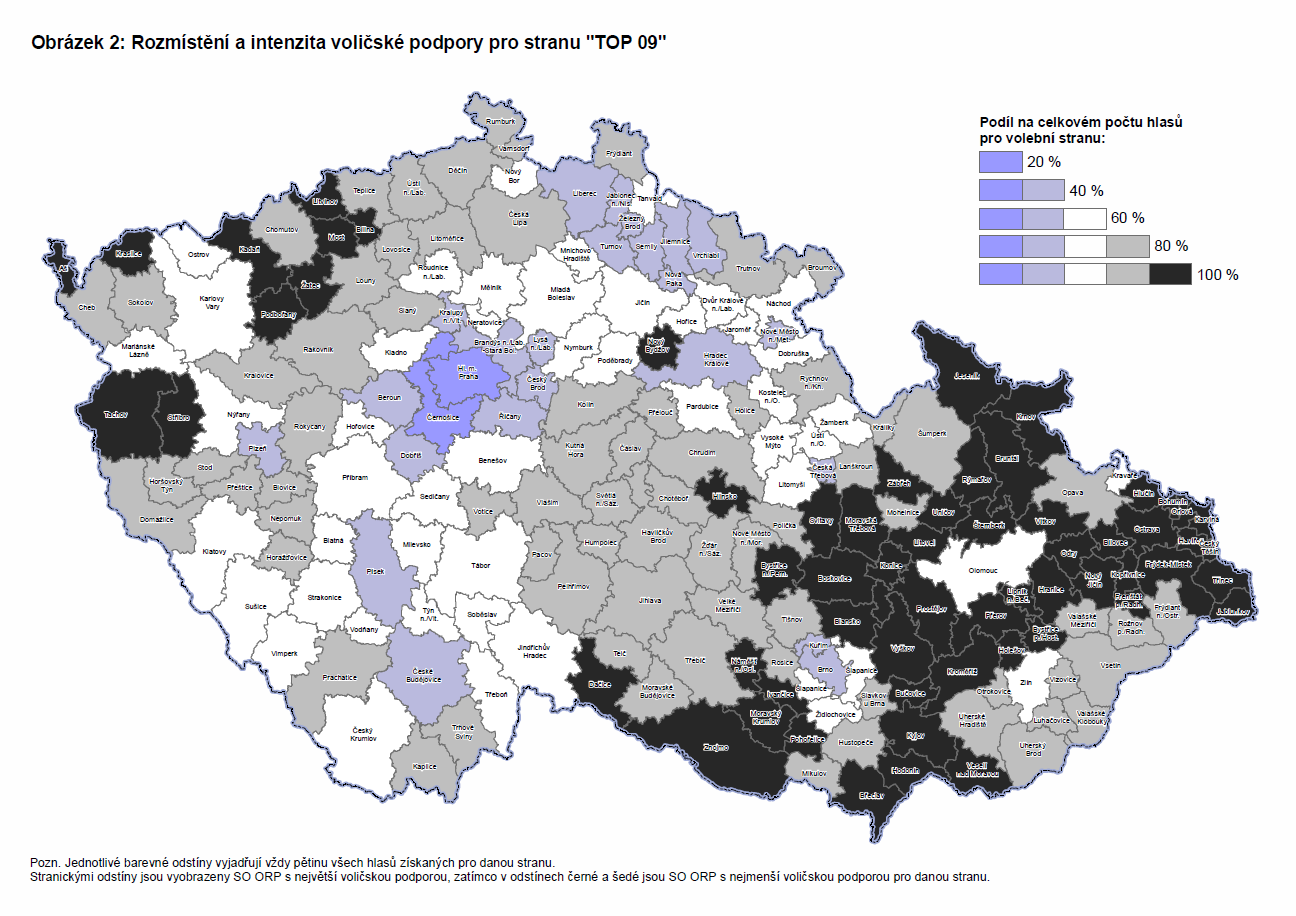 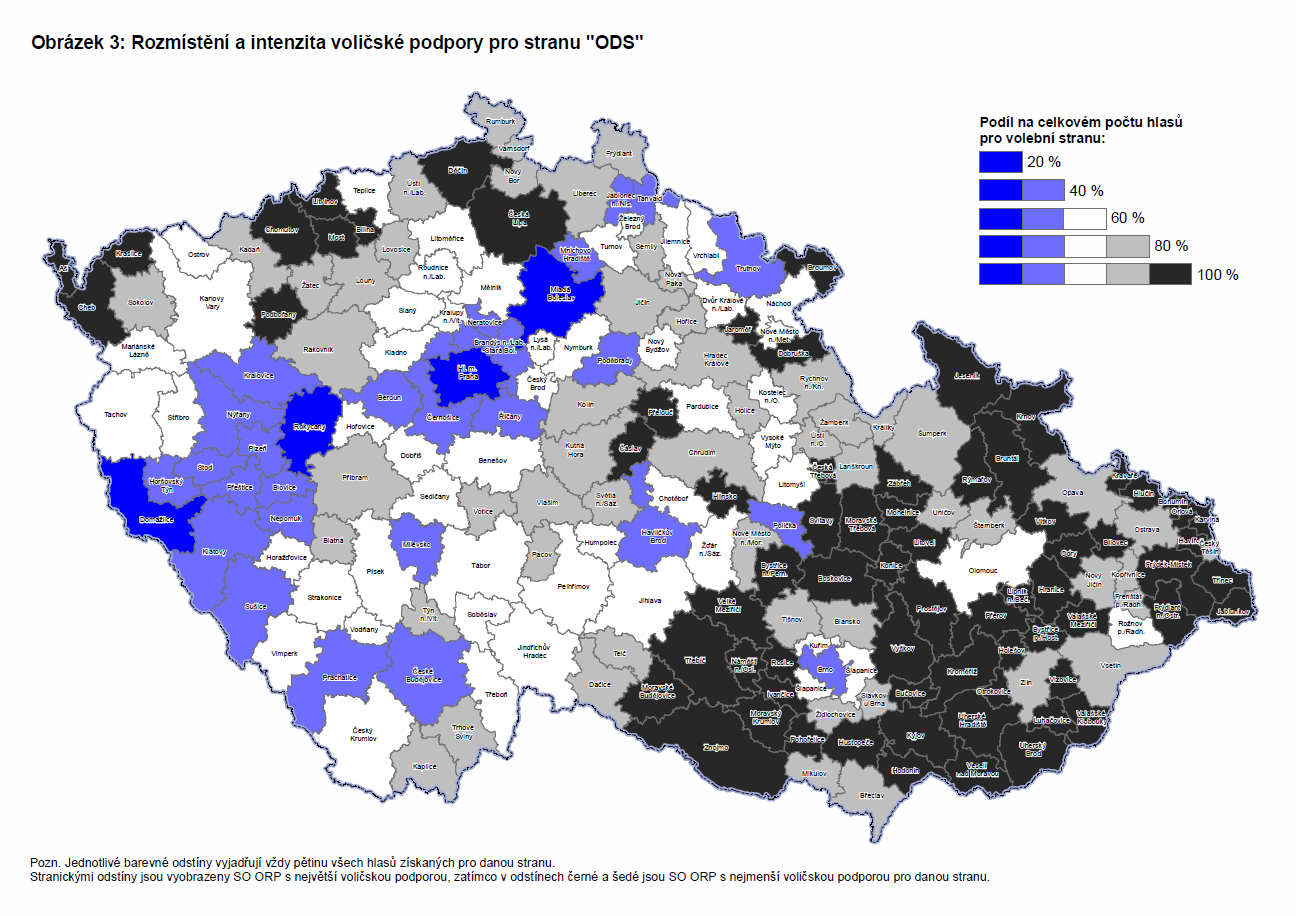 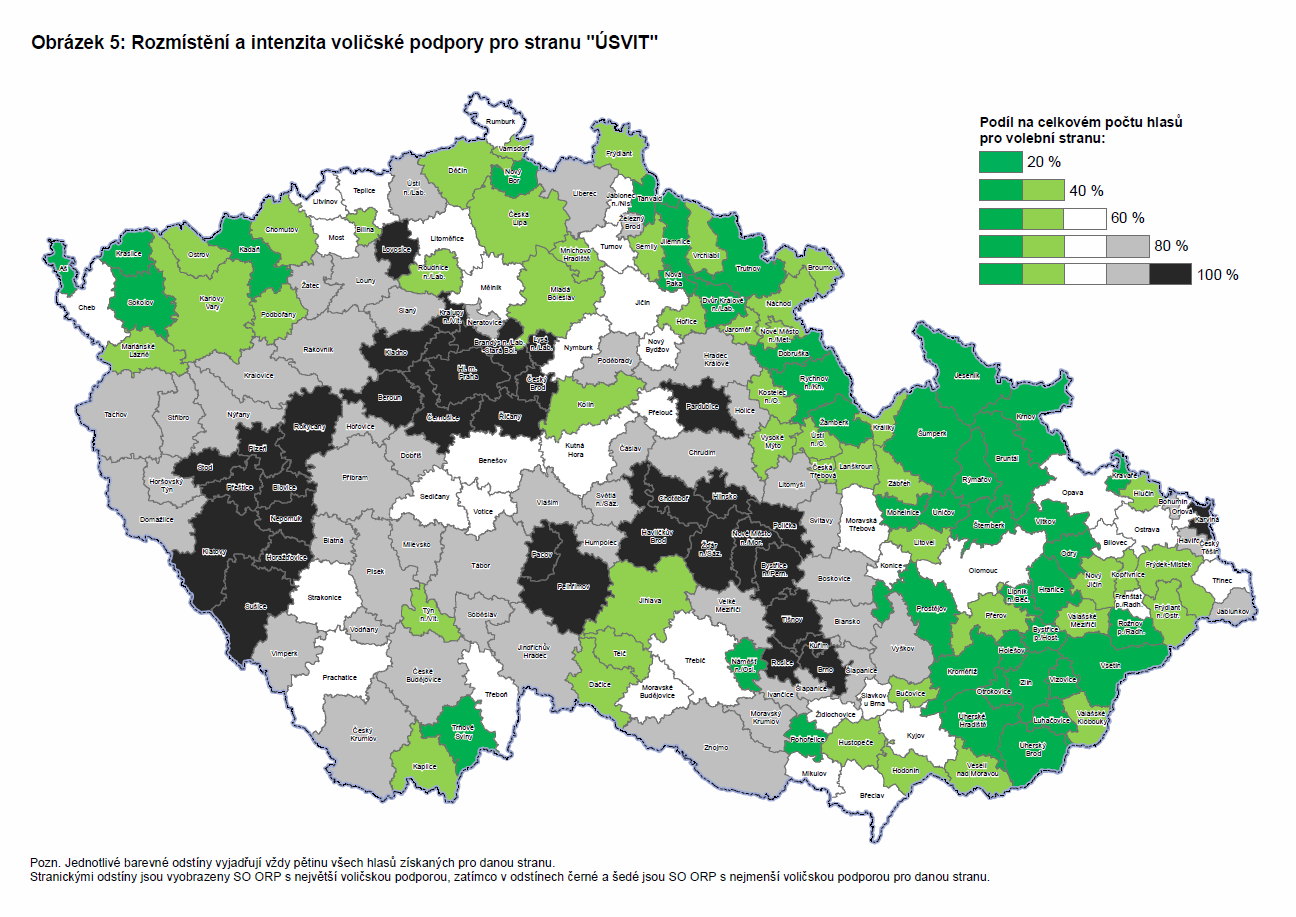 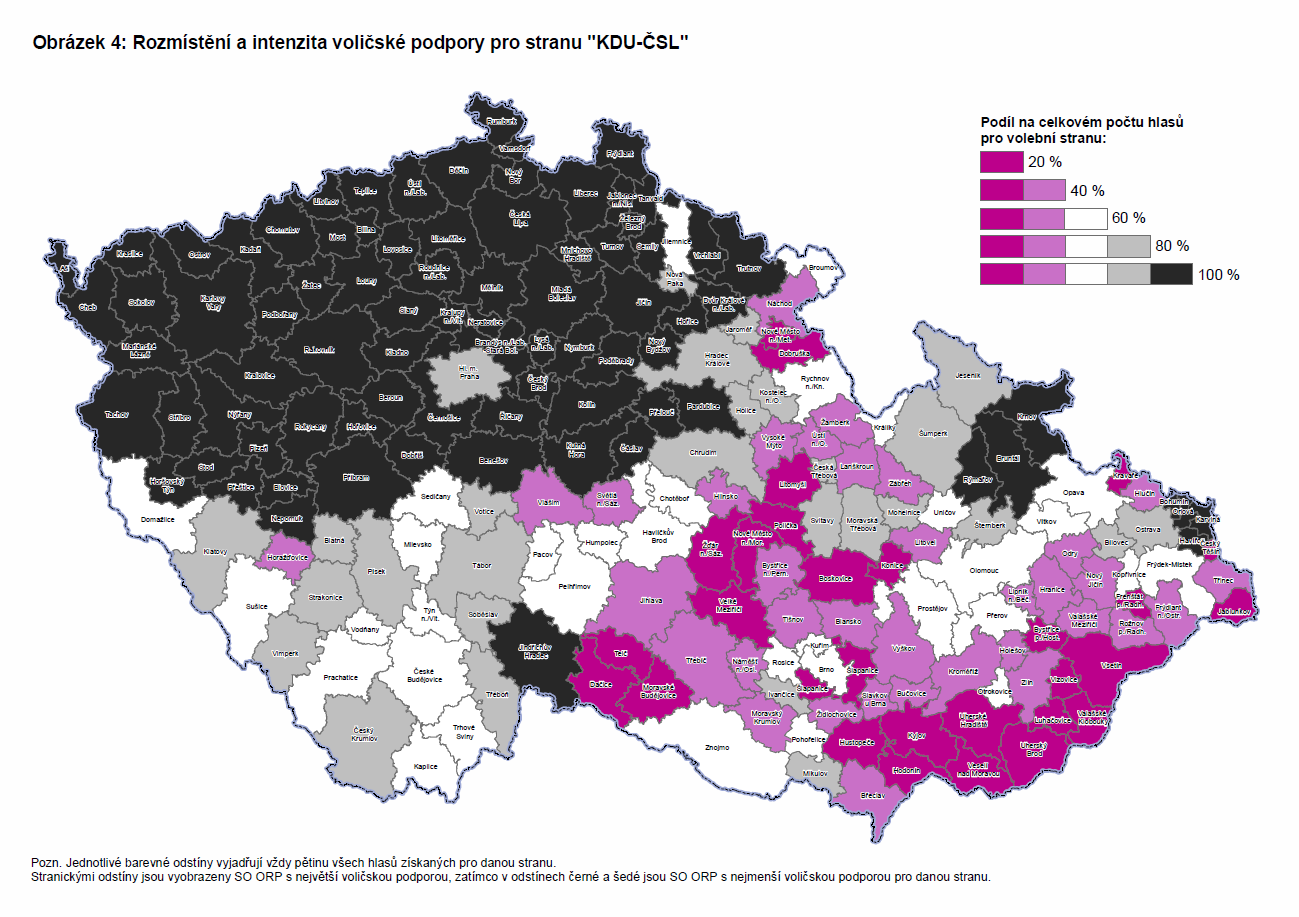 Volby na ČSÚ
Statistiky / Volby
web: https://www.czso.cz/csu/czso/volby_lide
ke každým volbám zpracována publikace s výsledky

mapy z Veřejné databáze ČSÚ (tentokrát i podíly)
kartogramy a mapy volebních výsledků
Z0081 Prostorové sociálně ekonomické informace a jejich využití
Volby 1935
SDP = Sudetoněmecká strana (henleinovci)
NárSj = Národní sjednocení
AB = Autonomistický blok
KSČ = Komunistická strana Československa
ČSDSD = Česká sociálně demokratická strana dělnická (dnes ČSSD)
RSZML = Republikánská strana zemědělského a malorolnického lidu (Agrárníci)
ČSNS = Česká strana národně sociální
ČSL = Československá strana lidová (dnes KDU-ČSL)
KSČ = Komunistická strana Československa
ČSL = Československá strana lidová (dnes KDU-ČSL)
ČSNS = Česká strana národně sociální
OF = Občanské fórum
MORSL = Hnutí za samosprávnou demokracii - Společnost pro Moravu a Slezsko
KDU = Křesťanská a demokratická unie (dnes KDU-ČSL)
Komunální volby - kandidáti
Komunální politika
kandidatura v komunálních volbách od roku 1994
přebírá data z ČSÚ
web: http://komunalnipolitika.cz/

ALE !!! nejsou zpracovaní všichni kandidáti ve všech obcích
ALE !!! nejsou (zatím) zpracovány komunální volby 2014
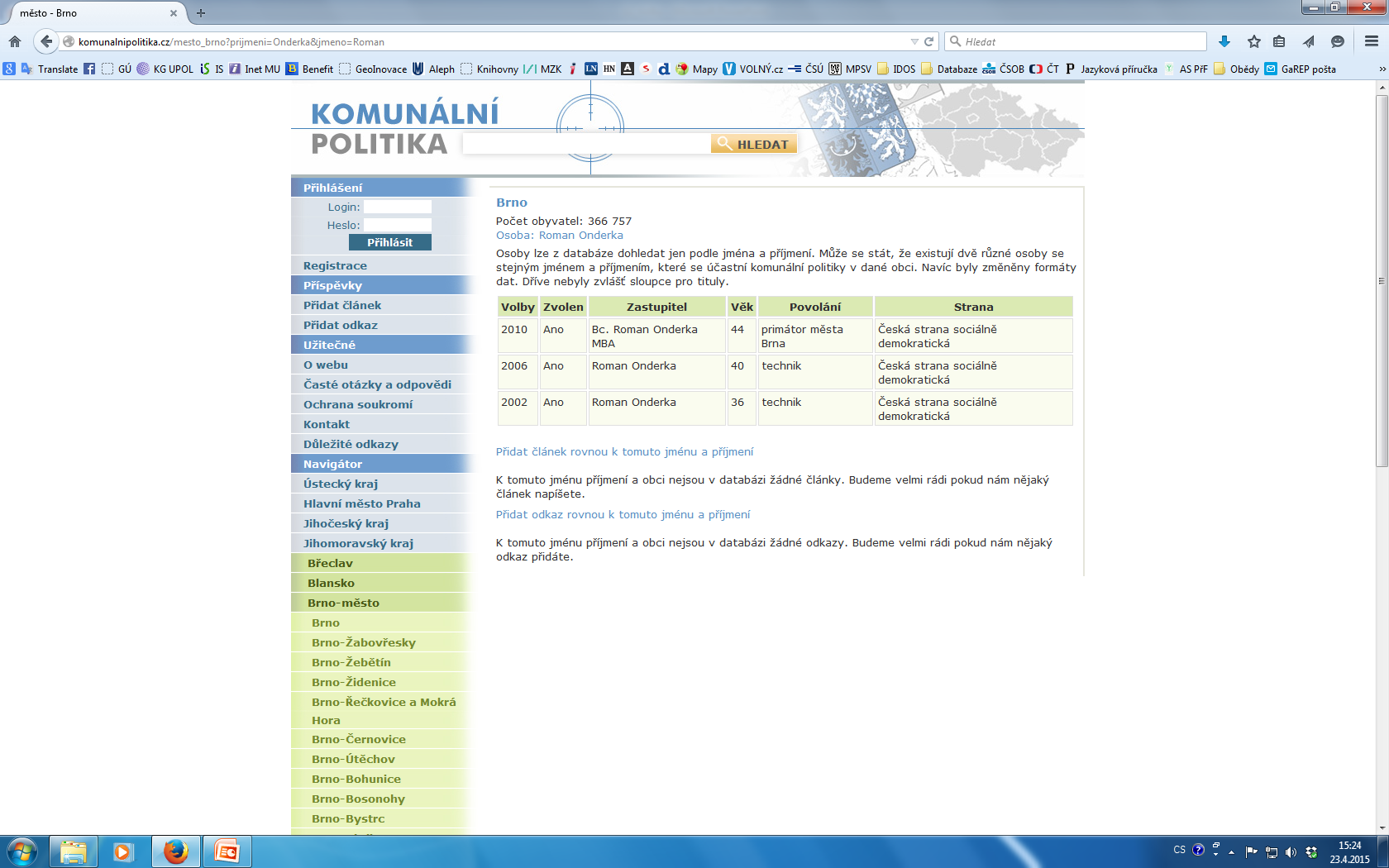 Z0081 Prostorové sociálně ekonomické informace a jejich využití
Komunální volby 2014
aplikace Českého rozhlasu s interaktivní mapou
„nejpodrobnější mapa s výsledky obecních voleb v roce 2014“
obsahuje strany ANO 2011, ODS, ČSSD, KSČM, KDU-ČSL, TOP 09, Zelení, Piráti
web: http://www.rozhlas.cz/zpravy/data/_zprava/koho-volili-vasi-sousedi-prozkoumejte-nejpodrobnejsi-mapu-s-vysledky-obecnich-voleb--1408350


                   Strana zelených                                                   Česká pirátská strana
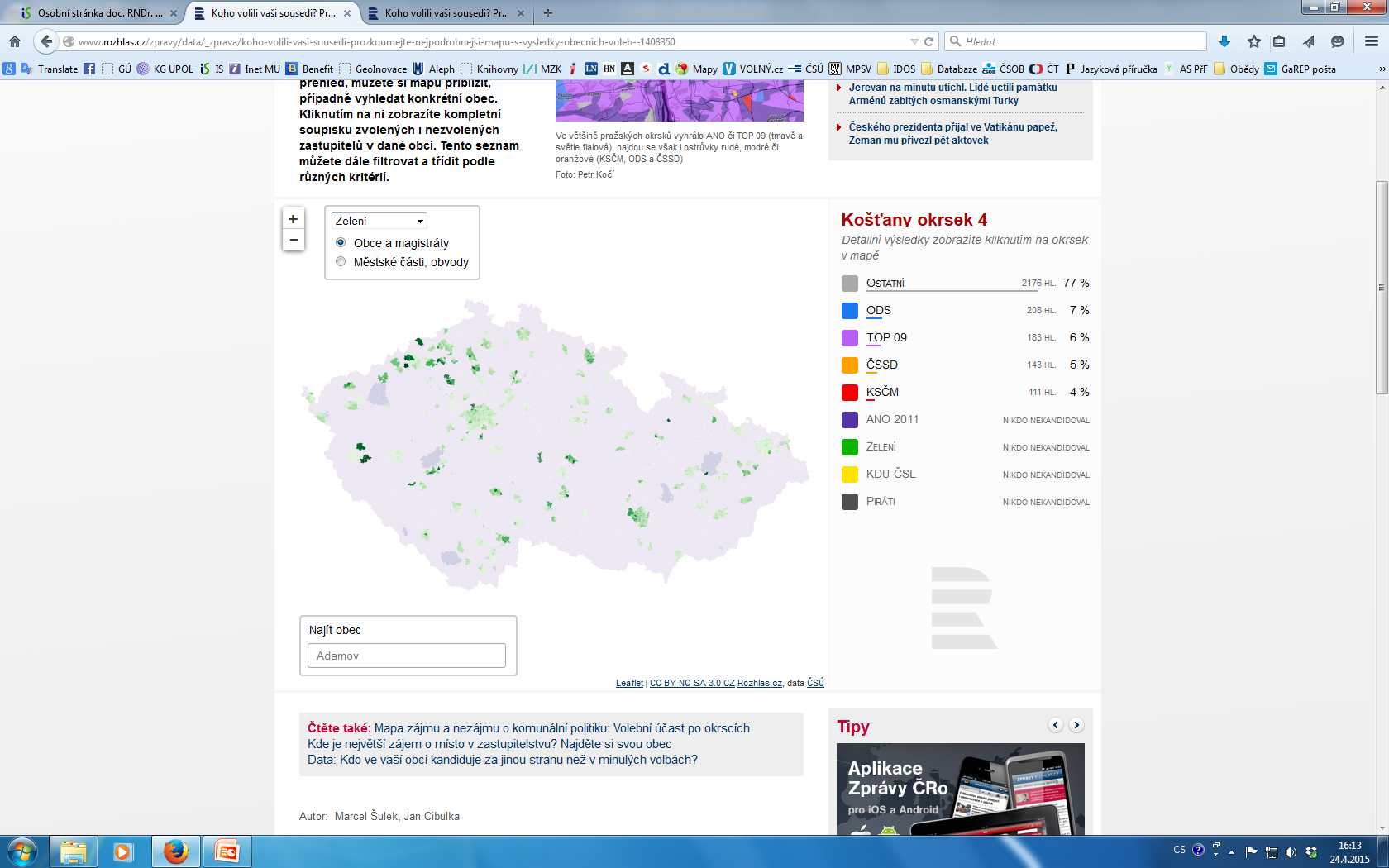 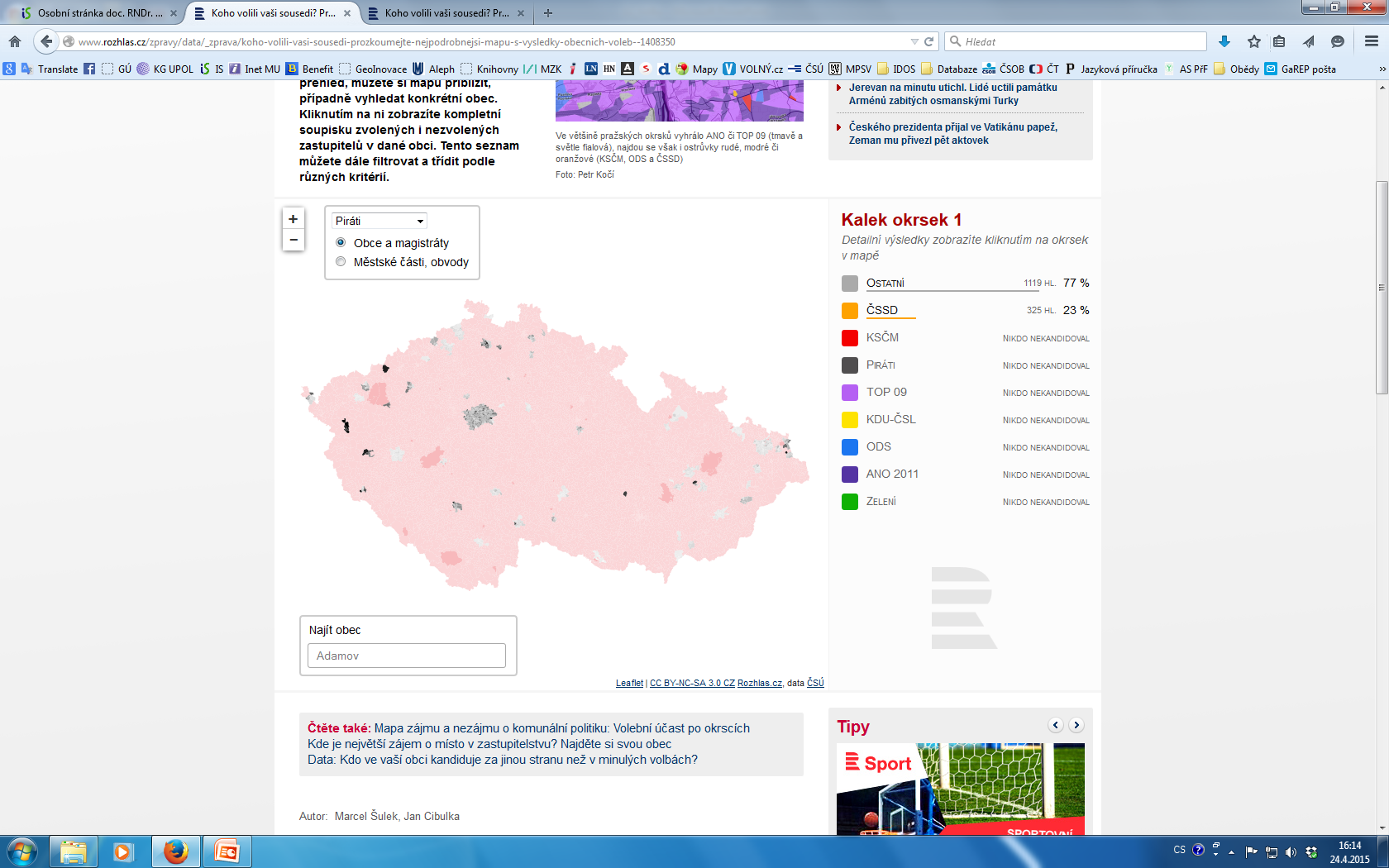 Z0081 Prostorové sociálně ekonomické informace a jejich využití
CVVM
Centrum pro výzkum veřejného mínění
výzkumné oddělení Sociologického ústavu AV ČR, v.v.i.
web: http://cvvm.soc.cas.cz/volby-a-strany/

1x měsíc terénní šetření, mimo červenec a srpen
kvótní výběr, kdy kvóty jsou: kraj, velikost místa bydliště, pohlaví, věk, vzdělání
počet dotázaných kolem 1 000 osob

Stranické preference
=	aktuální rozložení sympatií k politickým stranám v celé společnosti, do souboru je tedy zahrnuta i přibližně třetina populace, která k žádné straně neinklinuje nebo není ochotna zúčastnit se voleb

Volební model
=	do souboru jsou zařazeni pouze ti dotázaní, kteří deklarovali volbu nějaké strany a zároveň uvedli, že by se voleb zúčastnili
Z0081 Prostorové sociálně ekonomické informace a jejich využití
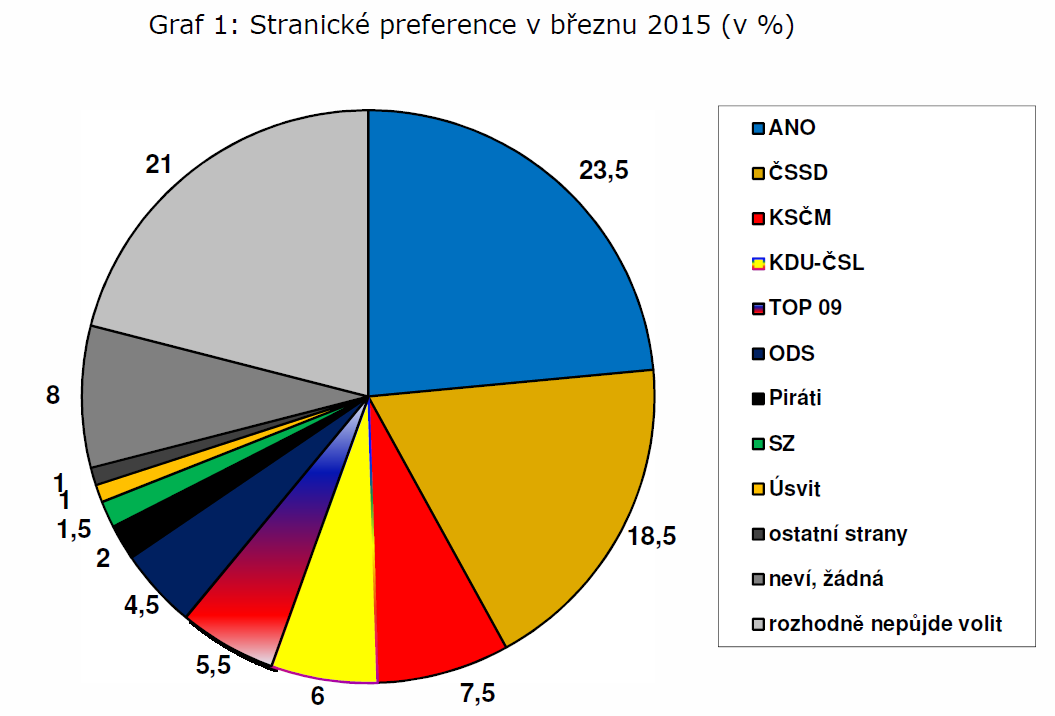 CVVM
situace v březnu 2015
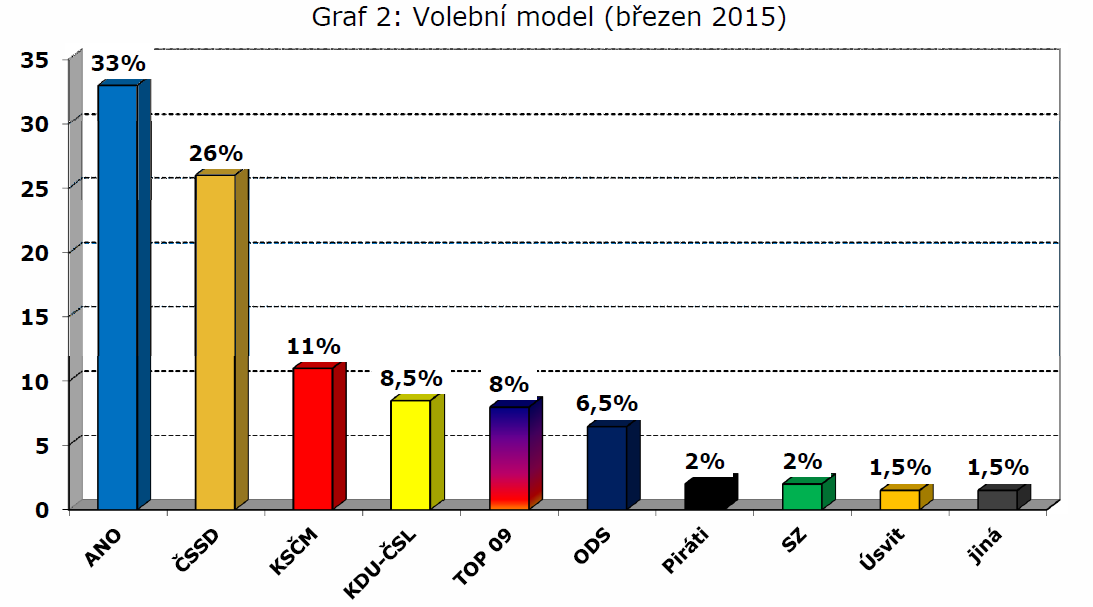 CVVM
březen 2015
Další agentury
STEM = Středisko empirických výzkumů
založen roku 1990 jako první česká soukromá výzkumná společnost
sesterská akciová společnost STEM/MARK
web: http://www.stem.cz/show/3

-	1x měsíc terénní šetření, mimo červenec a srpen
kvótní výběr
počet dotázaných kolem 1 000 osob

ppm factum
společnost založena roku 1991, web: http://www.factum.cz/

Sanep
=	středisko analýz a empirických průzkumů
web: http://www.sanep.cz/

Median
=	agentura pro výzkum trhu, médií a veřejného mínění
web: http://www.median.cz/index.php?lang=cs&page=0

TNS Aisa
web: http://www.tns-aisa.cz/
Z0081 Prostorové sociálně ekonomické informace a jejich využití
Porovnání stranických preferencí dle CVVM a agentury STEM v roce 2014
Důvěra ústavním institucím
důvěra v prezidenta, vládu, Poslaneckou sněmovnu atd.
pravidelně zjišťována CVVM a agenturami zkoumajícími veřejné mínění (většinou jednou měsíčně)
publikováno však za celé území ČR
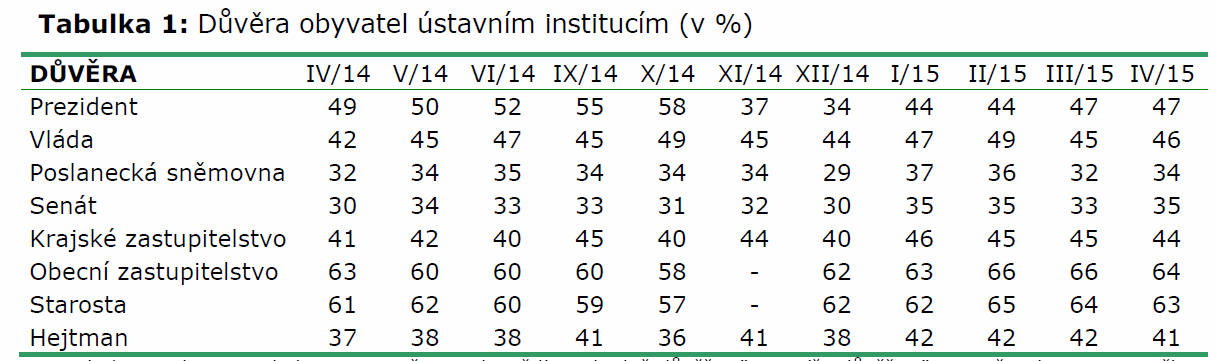 Z0081 Prostorové sociálně ekonomické informace a jejich využití
Důvěra ústavním institucím
příklad výjimky
web: průzkum Lidových novin v roce 2008 (konec prvního období Václava Klause ve funkci prezidenta)










otázka kontextu, vyvíjí se v čase
výzkum agentury STEM v roce 2009 k 20. výročí revoluce z Listopadu 89; hodnocení přínosu českých politiků pro rozvoj ČR (kladné hodnocení v %)
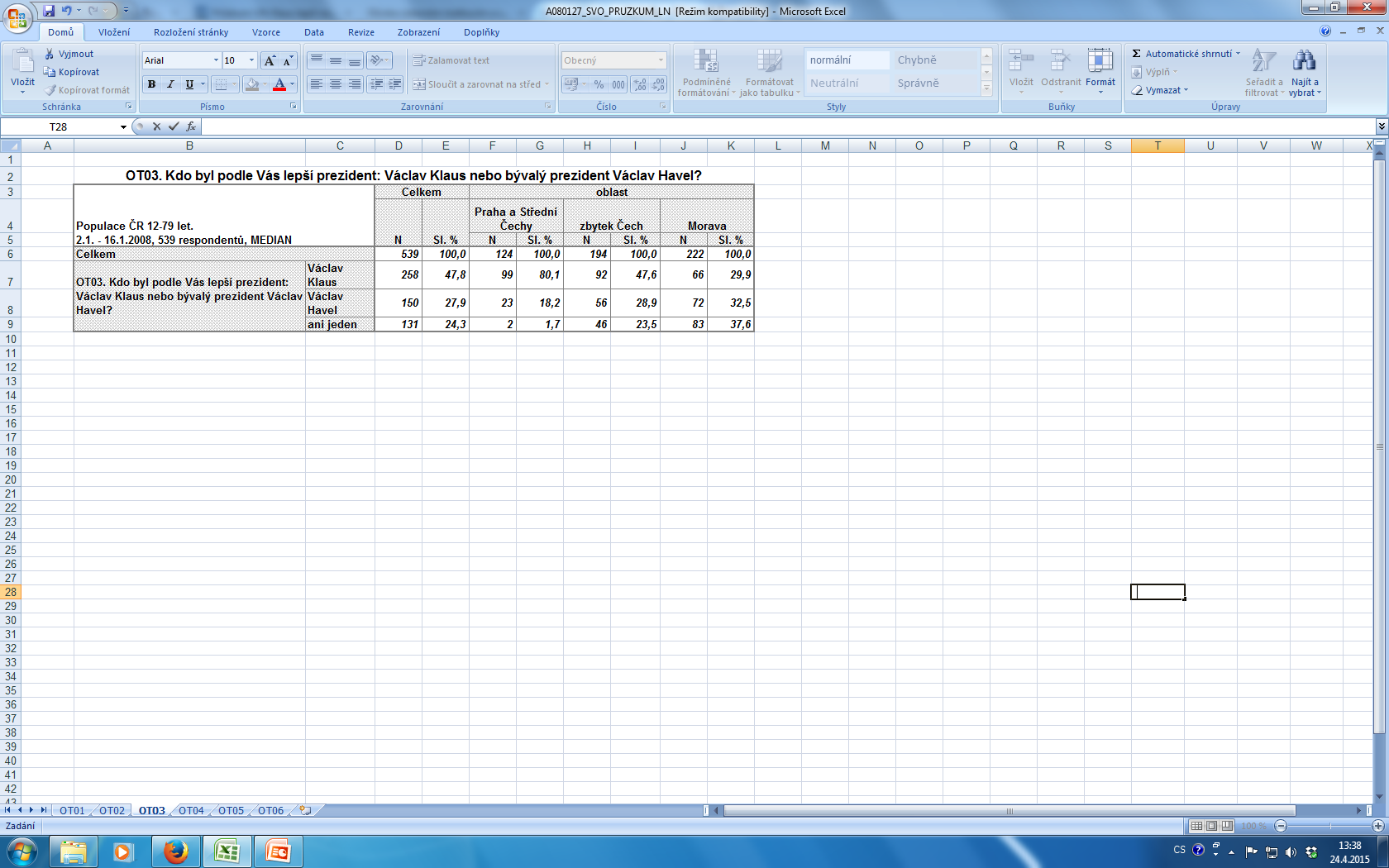 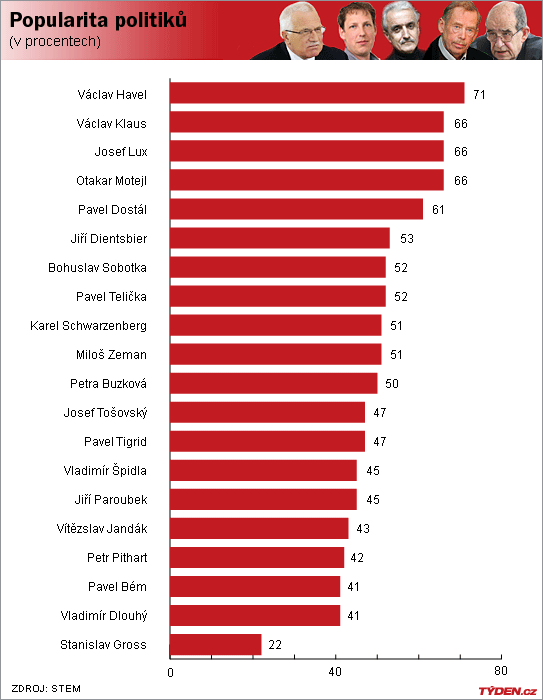 Z0081 Prostorové sociálně ekonomické informace a jejich využití
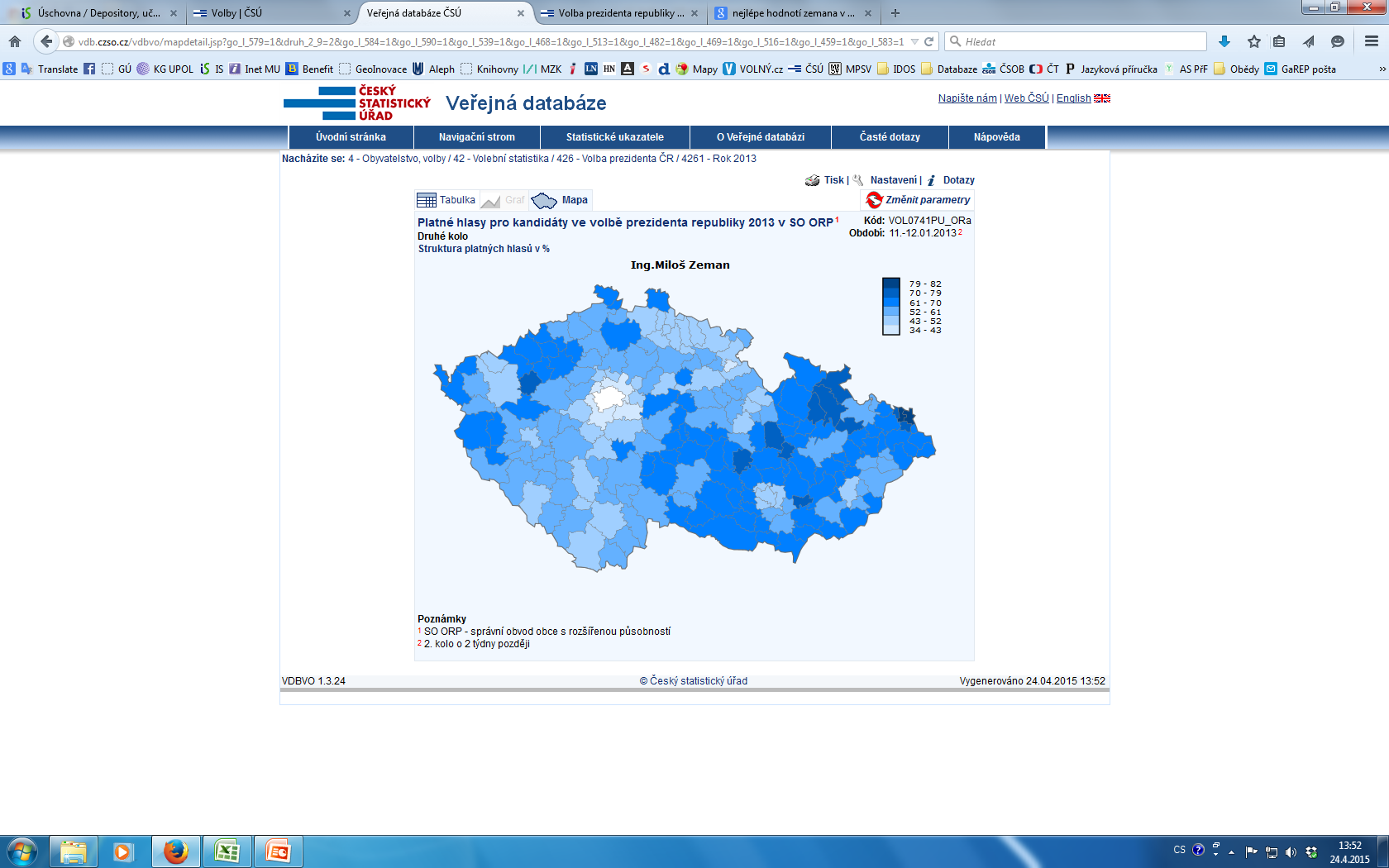 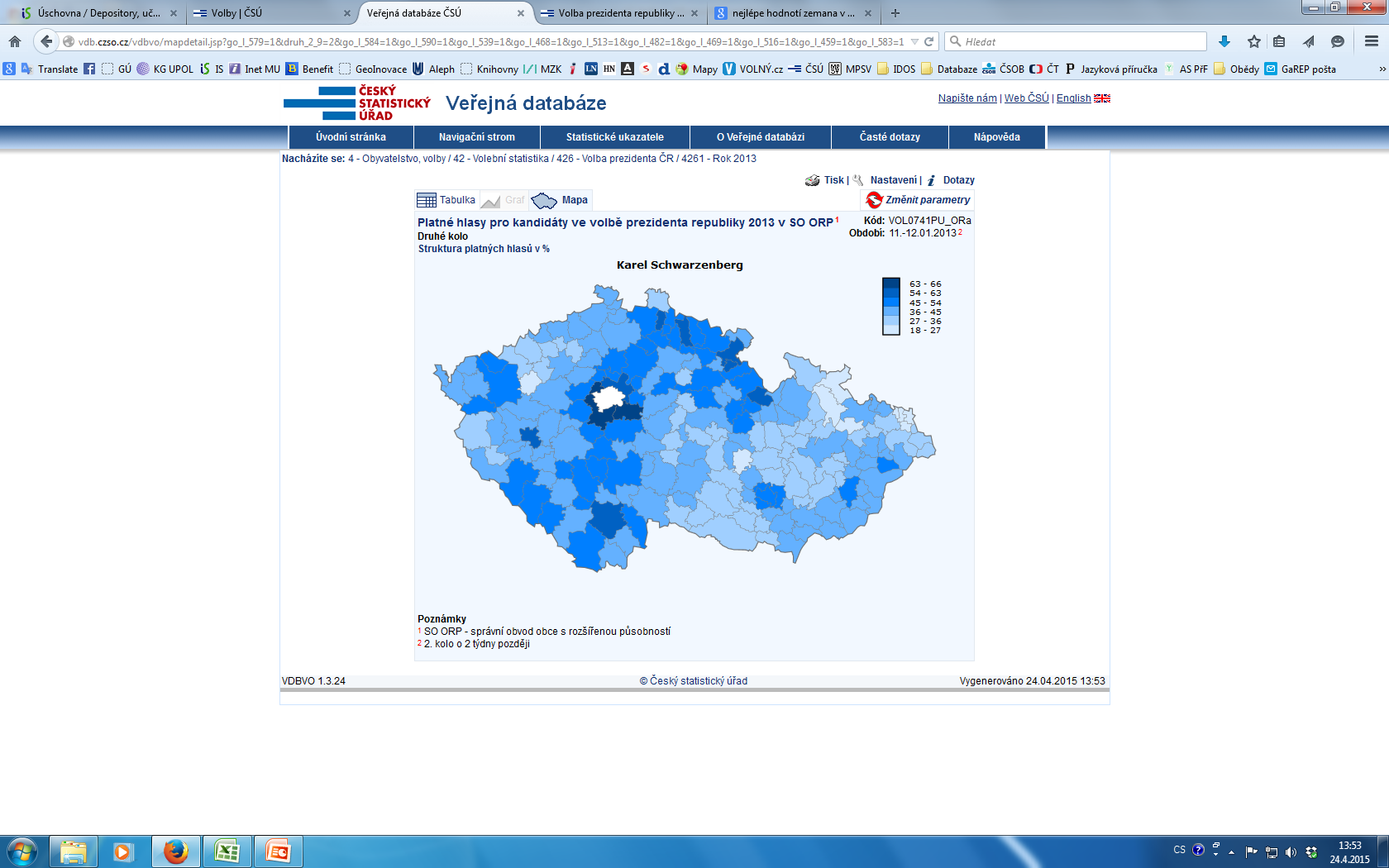 Z0081 Prostorové sociálně ekonomické informace a jejich využití
Ukázky prací geografů – Petr Voda
území volební podpory = území s 50 % voličů (jednotky se seřadí podle relativního počtu získaných hlasů a kumulativně sčítají)
území stabilní volební podpory = platí pro více voleb, „překrývající se“ území
jádrové území = území s 25 % voličů
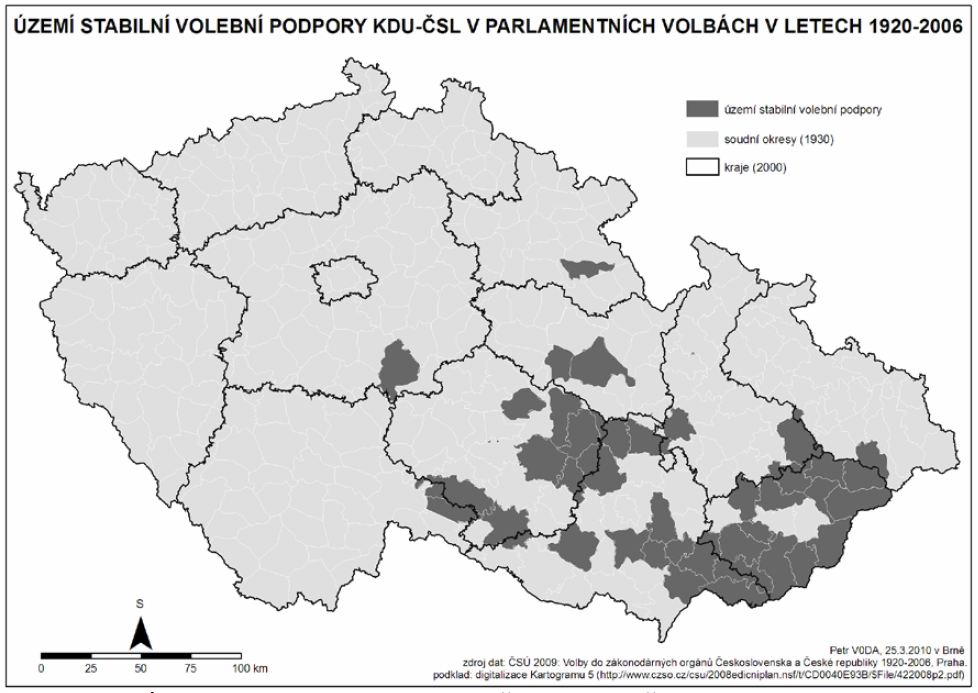 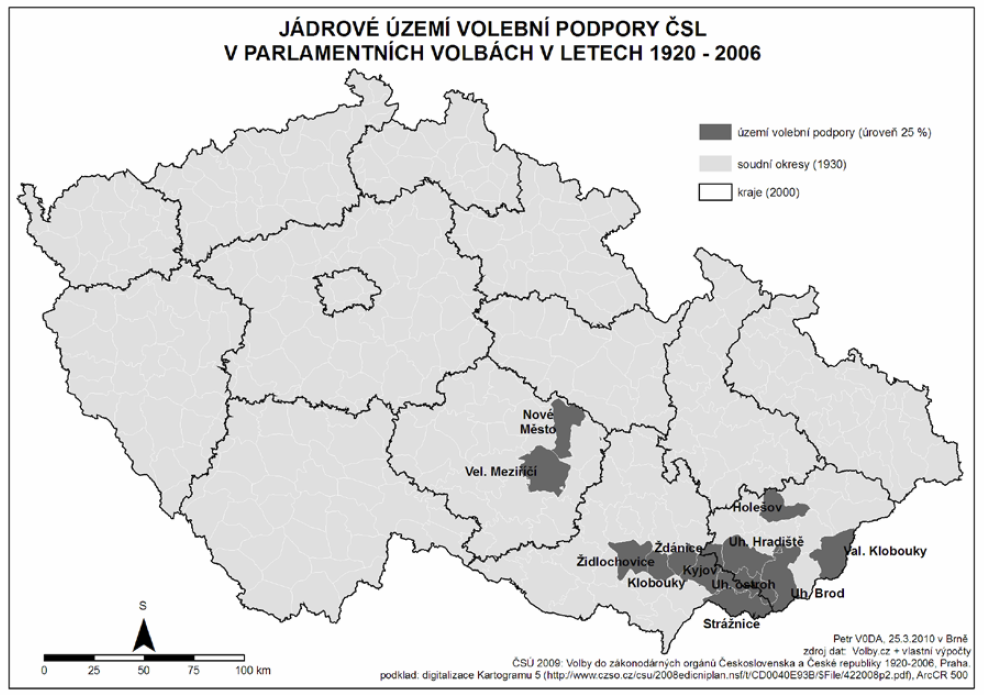 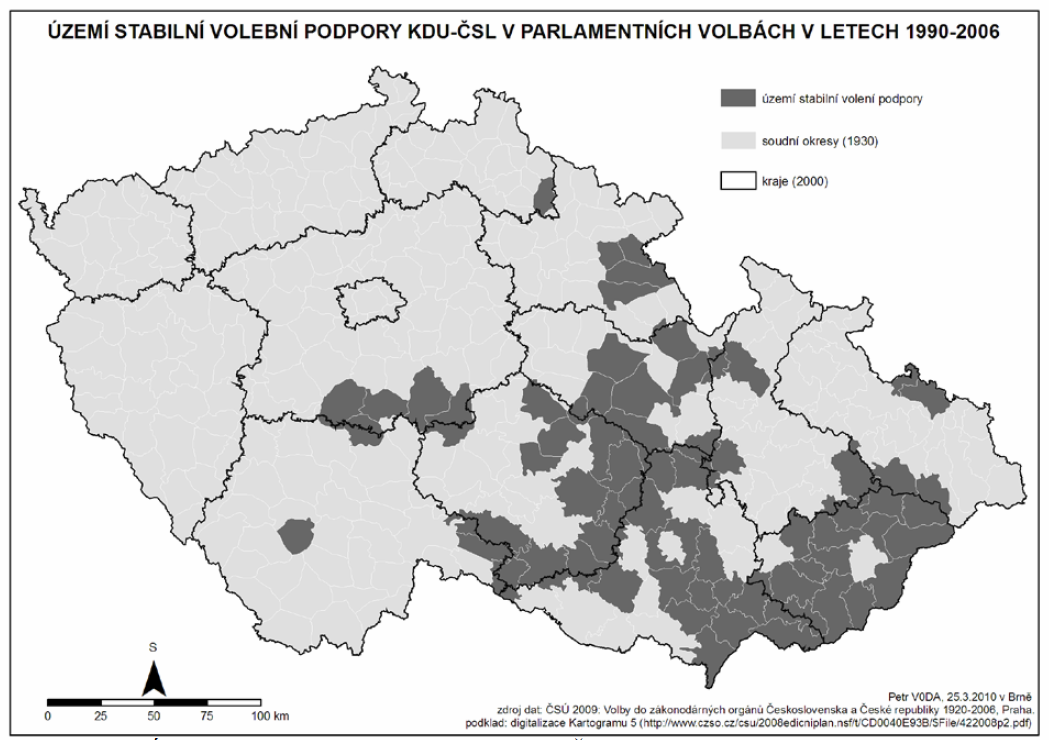 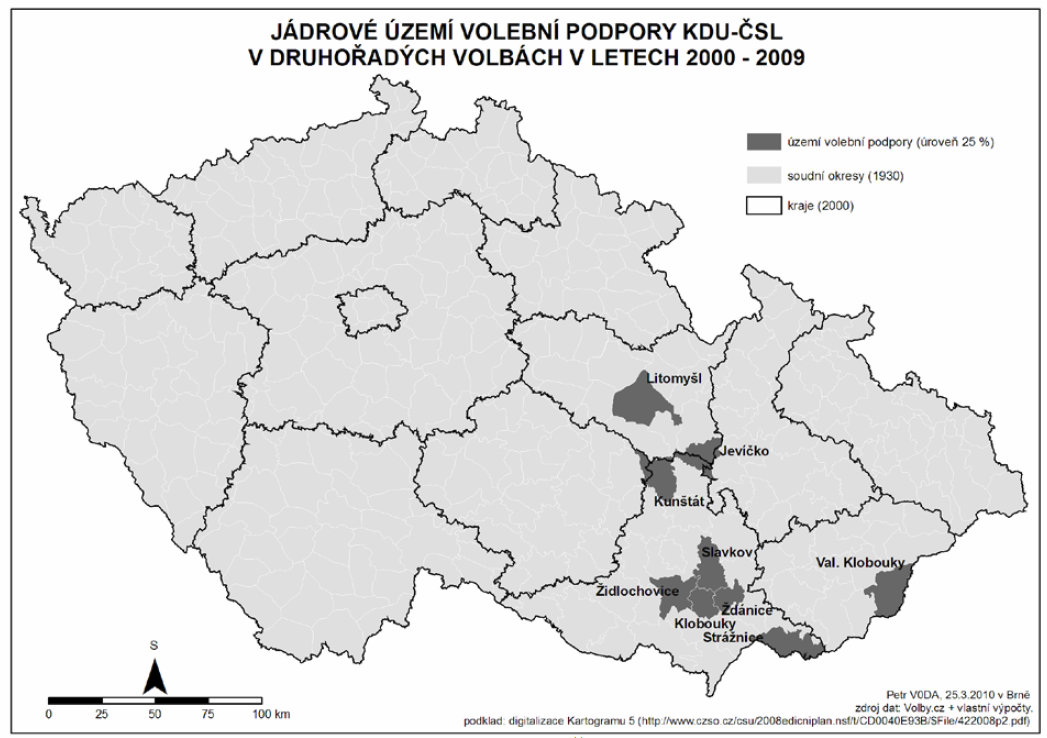 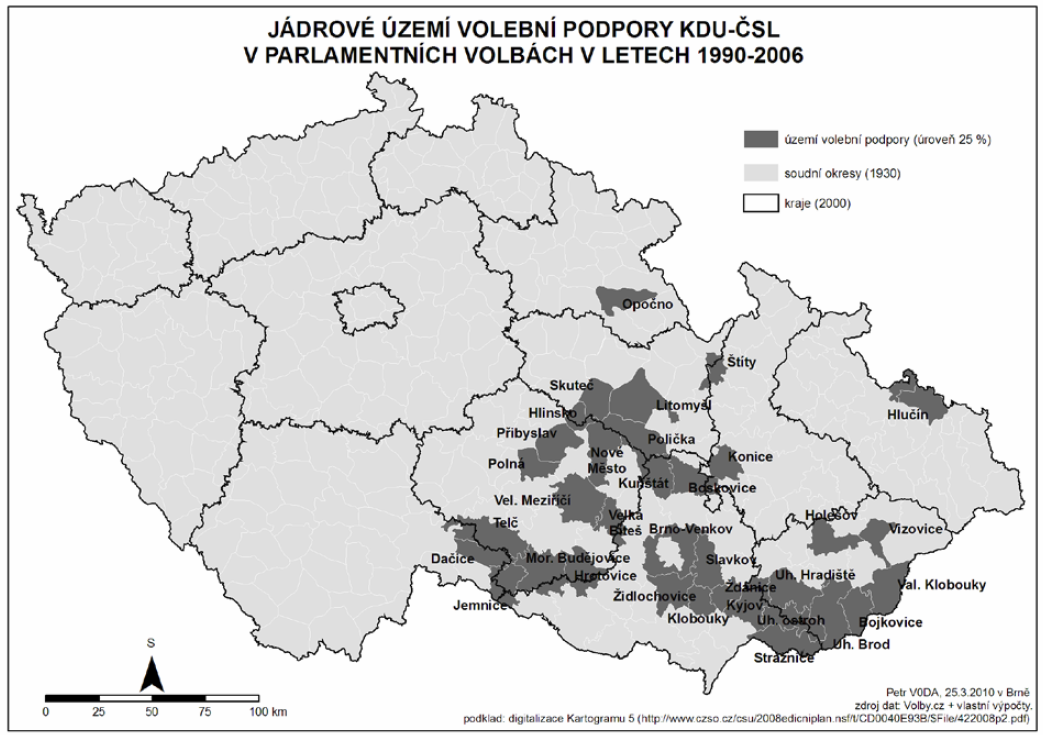 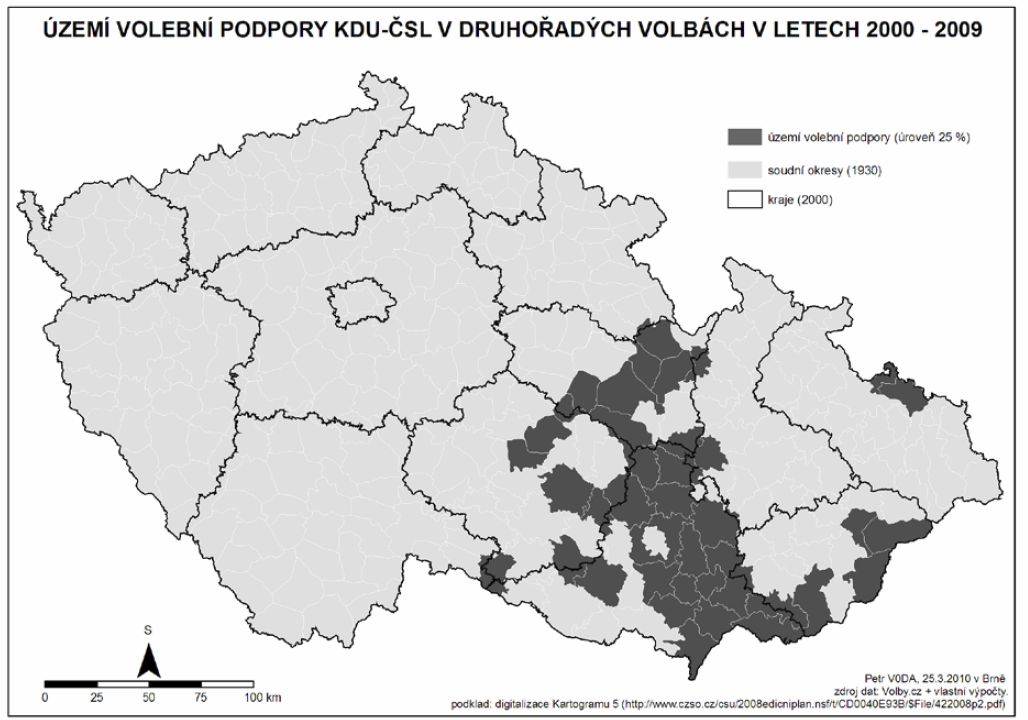 Ukázky prací geografů – Vít Voženílek
Atlas voleb do Zastupitelstva Olomouckého kraje (2009)
výsledky voleb z let 2000, 2004 a 2008

platné hlasy
volební výsledky úspěšných stran
vítězné strany
volební účast
shrnutí

data poskytla pobočka ČSÚ v Olomouci
zpracovala Katedra geoinformatiky PřF UPOL
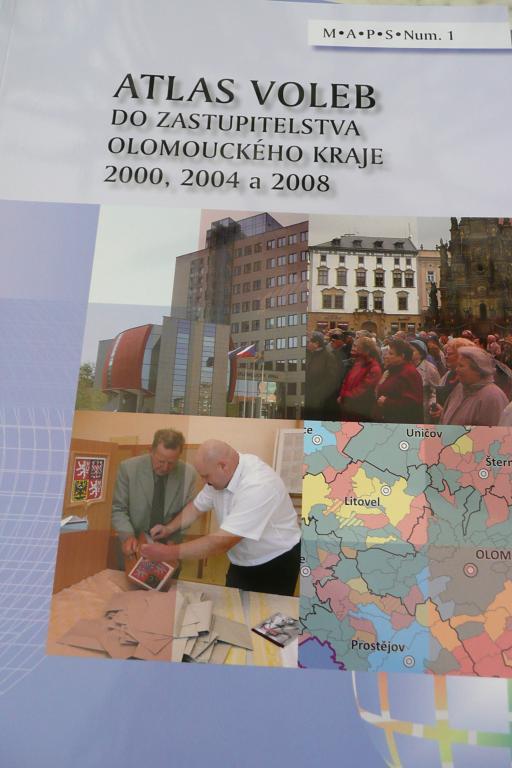 Ukázky prací geografů – Tomáš Kostelecký a kol.
Koho volí Vaši sousedé? (2014)
geograf Tomáš Kostelecký (ředitel Sociologického ústavu AV ČR, v.v.i.)

politické vzorce volebního chování

koncentrace voličské základny a vytváření
	regionálních shluků
základní prostorové vzorce volební podpory
faktory prostorových vzorců
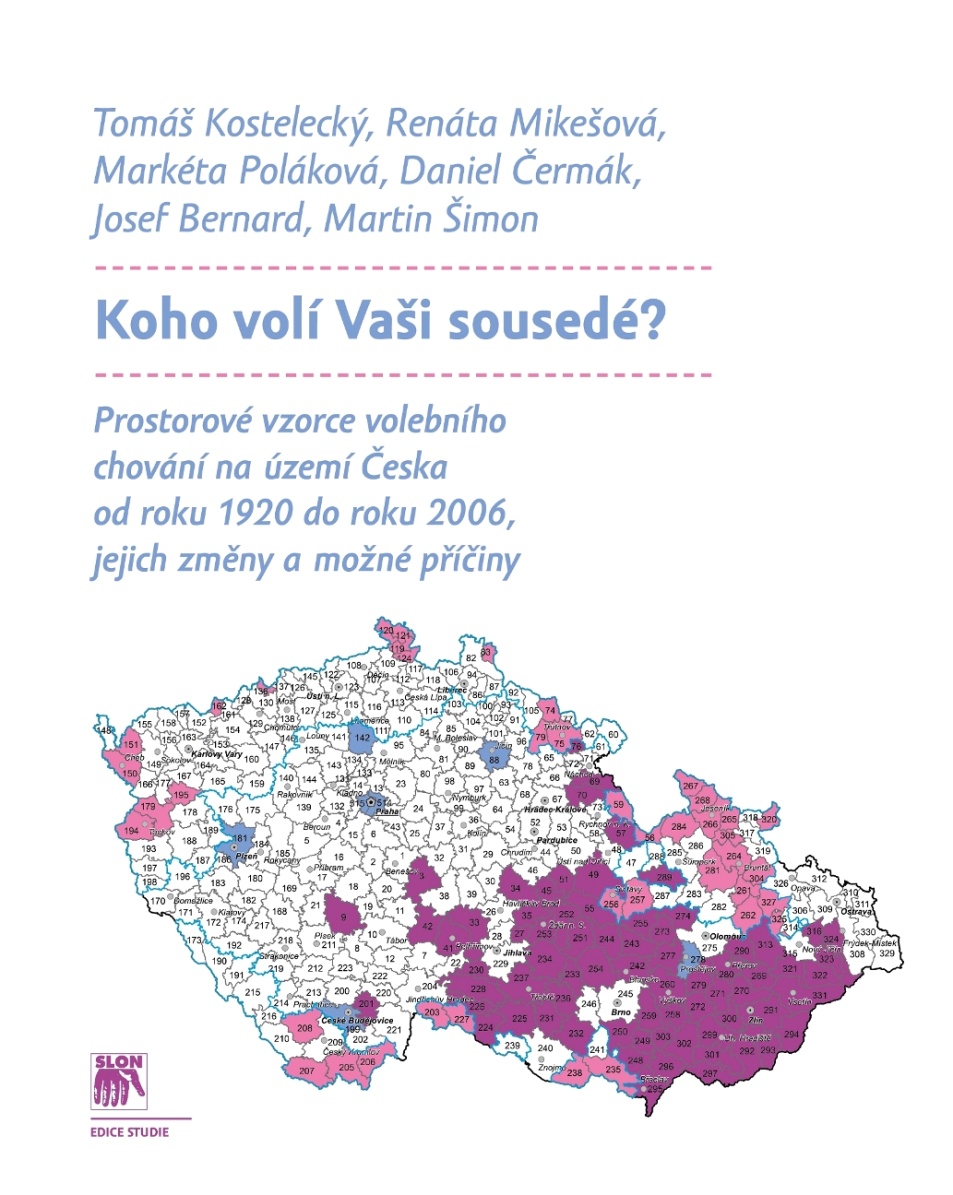